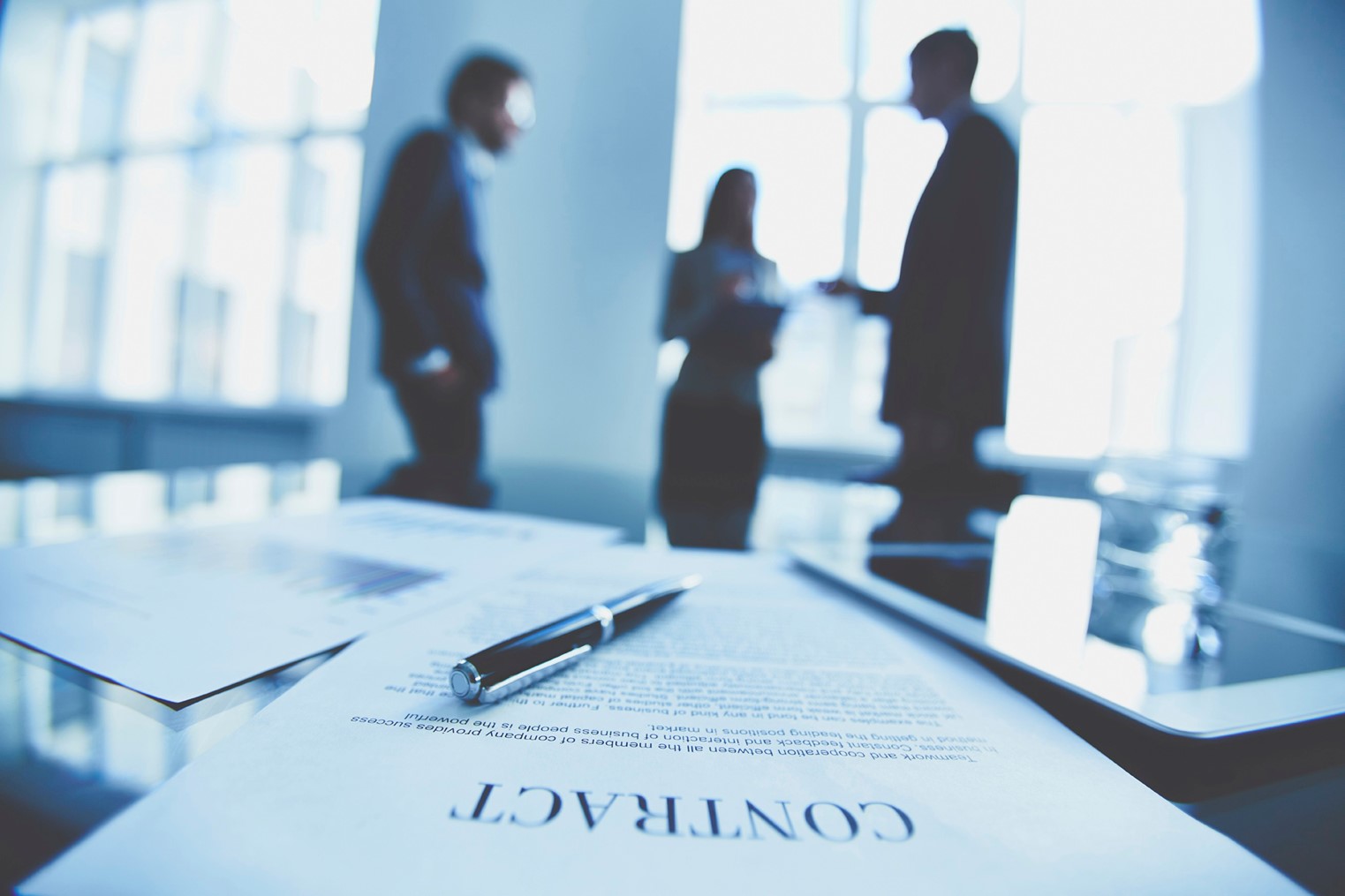 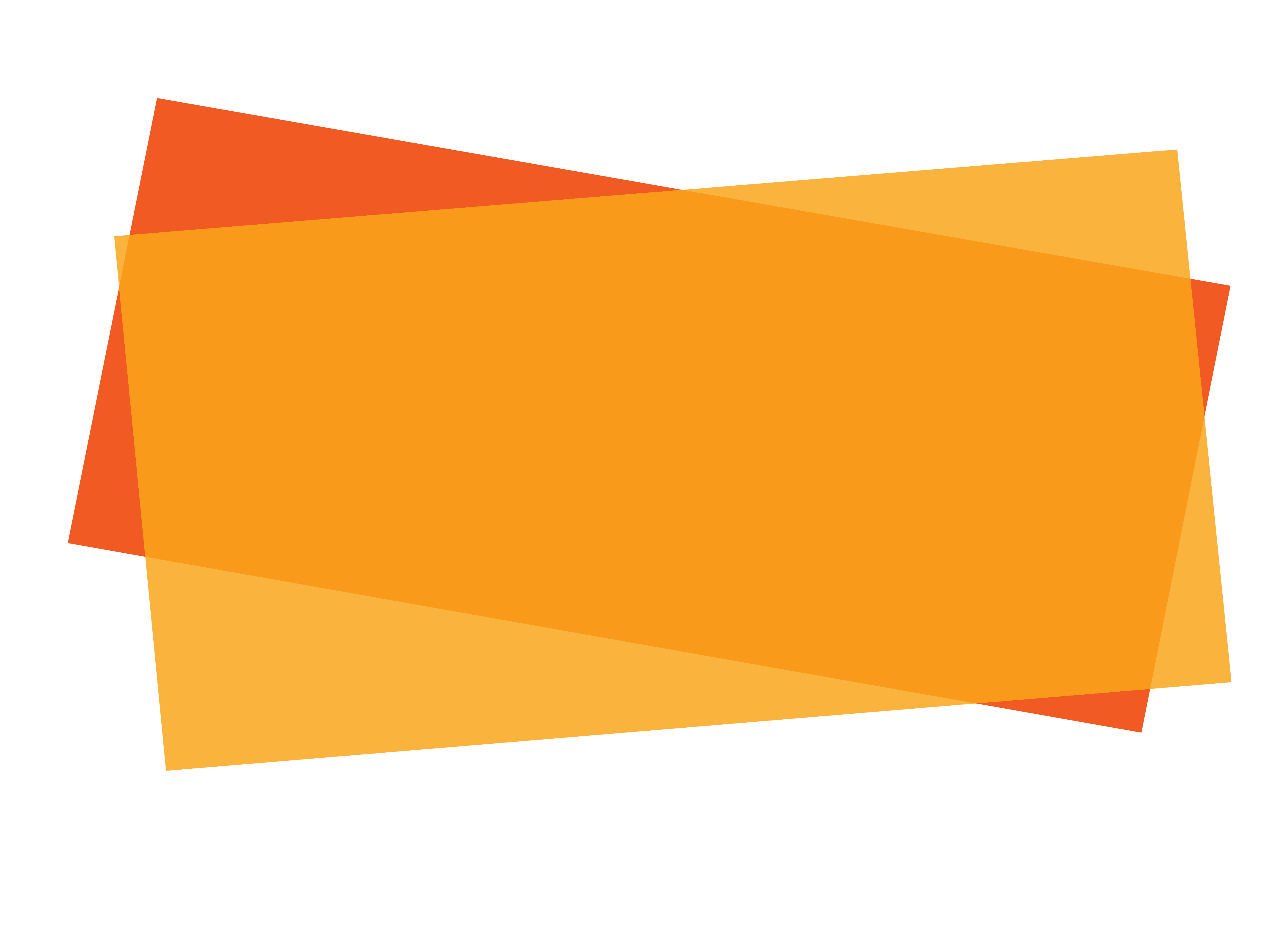 Consolidation
IPSAS® 34 – 38
[Speaker Notes: The first section of this module covers IPSAS 34 – 38. This is a suite of standards that cover all aspects of producing consolidated financial statements. Because of the interactions between the standards, these are presented as a single section, not individually.

IPSAS 34 – 38 are based on the equivalent IFRS. If participants are familiar with IFRS, consider highlighting this. The related IFRS are:

IPSAS 34, Separate Financial Statements  IAS 27
IPSAS 35, Consolidated Financial Statements  IFRS 10
IPSAS 36, Investments in Associates and Joint Ventures  IAS 28
IPSAS 37, Joint Arrangements  IFRS 11
IPSAS 38, Disclosures of Interests in Other Entities  IFRS 12

Consolidation is a complex subject, and brings practical difficulties. For many jurisdictions, it will be the last area of accrual accounting to be implemented. Consider the extent to which this module will be relevant to participants, depending on when consolidation is expected to be implemented. If this will be in the near future, consider expanding the presentation with additional material from the Consolidation and Public Sector Combinations module.]
The Handbook of International Public Sector Accounting Pronouncements is the primary authoritative source of international generally accepted accounting principles for public sector entities. 
All information in this presentation is proprietary and copyrighted.
Consolidation
Learning Objective

IPSAS 34, Separate Financial Statements
IPSAS 35, Consolidated Financial Statements
IPSAS 36, Investments in Associates and Joint Ventures
IPSAS 37, Joint Arrangements
IPSAS 38, Disclosure of Interests in Other Entities
You are able to apply:
The requirements for the preparation and presentation of consolidated financial statements
The definition of “control”
Consolidation procedures
Consolidation
[Speaker Notes: See the Consolidation and Public Sector Combinations module for a summary of each Standard (starting at page 5).]
IPSAS 34 – 38

An entity’s investment in another entity, whether that entity is:
A controlled entity (consolidation accounting)
An investment in an associate or joint venture (equity method)
A joint operation (accounting for assets and liabilities)
determines which standard applies

Concepts of control and significant influence drive assessment of what type of an investment an entity has
Consolidation
Analyzing Control and Influence

Control – An entity controls another entity when the entity is exposed, or has rights, to variable benefits from its involvement with the other entity and has the ability to affect the nature or amount of those benefits through its power over the other entity
Joint Control – Agreed sharing of control of an arrangement by way of a binding arrangement, which exists only when decisions about the relevant activities require the unanimous consent of the parties sharing control
Significant Influence – Power to participate in the financial and operating policy decisions of another entity but is not control or joint control of those policies
Consolidation
[Speaker Notes: See the Consolidation and Public Sector Combinations module for more details on each of these definitions (page 8 - 12).

Control is a key concept for consolidation. Ensure that participants are comfortable with the concept, especially if their jurisdiction prepares, or will shortly prepare, consolidated financial statements.]
Control, Influence and Accounting
Consolidation
[Speaker Notes: IPSAS 29/41 – The IPSASB has issued IPSAS 41, Financial Instruments. This Standard has an effective date of January 1, 2023, but may be adopted before that date. Until an entity has adopted IPSAS 41, IPSAS 29 remains in force and provides requirements for recognizing and measuring financial instruments. For entities that have yet to commence implementing accrual basis IPSAS, it is recommended that IPSAS 41 be adopted. However, for entities that have, or are in the process, of implementing IPSAS 29, they will continue to rely on this Standard. Participants should be aware that the different standards could influence the measurement of investments (particularly with respect to impairment). See the Financial Instruments module for more details.]
Does the entity have control?IPSAS 35
Yes
No
Consolidate unless investment entityIPSAS 35
Does the entity have joint control?IPSAS 37
Yes
No
Joint Operation
Joint Venture
Yes
No
In all cases, disclose in accordance with IPSAS 38 and other relevant IPSASs
Entities with controlled entities or investments in associates or joint ventures may present separate financial statements in accordance with IPSAS 34
Classify joint arrangement
IPSAS 37
Does the entity have significant influence? IPSAS 36
Account for assets, liabilities, revenue, expenses IPSAS 37
Account for using the equity method
IPSAS 36
Account for usingIPSAS 29/41 orother IPSAS
Involvement with Other Parties
[Speaker Notes: See the Consolidation and Public Sector Combinations module for more details on each step in this decision tree (starting at page 13).]
Consolidation Procedures (IPSAS 35)

Combine assets, liabilities, net assets/equity, revenues, expenses and cash flows
Eliminate investments in controlled entities
Eliminate balances and transactions between entities of the economic entity
If necessary, adjust to conform accounting policies
If necessary, adjust for significant transactions between financial statement dates
Identify minority interests in surplus or deficit and net assets/equity
Consolidation
[Speaker Notes: See the Consolidation and Public Sector Combinations module for more details of these procedures (starting from page 15).

Consolidation procedures are difficult for many entities to implement. Consider discussing practical experiences if participants will be preparing consolidated financial statements, or including additional slides with local examples.

If a practical example is required, consider using Review Question 5 as a worked example.]
Acquisitions, disposals and loss of control (IPSAS 35)

Revenues and expenses of controlled entity are included from date of acquisition
Revenues and expenses included until date control ceases during reporting period 
Gain or loss reported on disposal of controlled entity 
If control ceases, the controlled entity is accounted for as financial asset
Consolidation
[Speaker Notes: See the Consolidation and Public Sector Combinations module for further details (page 17)]
Investment Entities (IPSAS 35)

Fair Value Requirement
Exception for controlled entity that provides services related to the investment activities
Determining Whether an Entity is an Investment Entity
Judgments and Assumptions
Accounting for a Change in Investment Entity Status
[Speaker Notes: See the Consolidation and Public Sector Combinations module for further details (starting from page 17)

Many public sector entities will not have investment entities. Consider the relevance of this slide for participants. If some public sector entities in the participants’ jurisdiction will have investment entities, consider providing local examples. These may include sovereign wealth funds.

Note that fair value as currently defined in IPSAS is not the same as defined in IFRS 13, Fair Value Measurement. If participants are familiar with IFRS, this difference should be highlighted.

The definition of fair value in IPSAS is:

Fair value is the amount for which an asset could be exchanged, or a liability settled, between knowledgeable, willing parties in an arm’s length transaction.

This includes entry as well as exit values.]
Investments in Associates and Joint Ventures (IPSAS 36)

Accounted for using equity method
Investment initially recognized at cost
Carrying amount adjusted for share of surplus or deficit 
Carrying amount reduced for distributions received
Elimination of unrealized surpluses and deficits 
Adjusted to conform accounting policies
Adjusted for significant transactions between reporting dates
Tested for impairment
Consolidation
[Speaker Notes: See the Consolidation and Public Sector Combinations module for further details (page 19).

Consider whether a local example illustrating the equity method is needed.]
Joint Arrangements (IPSAS 37)

Joint Operation or Joint Venture?
No separate vehicle – joint operation
Separate vehicle – consider:
Structure and legal form
Terms
Other factors and circumstances
Accounting for Joint Operations
Assets, liabilities, revenue and expenses
Consolidation
[Speaker Notes: See the Consolidation and Public Sector Combinations module for further details (page 23).]
Separate Financial Statements (IPSAS 34)

Not required by IPSAS (election or regulation)
Except where exempt from consolidation or applying equity method
Controlled entities, joint ventures and associates accounted for:
At cost
In accordance with IPSAS 29/41
Using the equity method
Dividends and similar distributions:
Surplus or deficit; or
Reduce carrying amount of the investment (equity method)
Consolidation
Disclosure Requirements (IPSAS 38)

Significant judgments and assumptions made
Information about its interests in:
Controlled entities
Joint arrangements and associates
Structured entities that are not consolidated
Non-quantifiable ownership interests
Controlling interests acquired with the intention of disposal
Consolidation
[Speaker Notes: See the Consolidation and Public Sector Combinations module for further details (page 26).]
Transitional Provisions for First-time Adopters of Accrual IPSASs

Transitional provisions for first-time adopters of accrual-basis IPSASs are provided in IPSAS 33, First-time Adoption of Accrual Basis International Public Sector Accounting Standards (IPSASs). See the First-time Adoption of Accrual Basis IPSAS module for further details.
Consolidation
Questions and Discussion
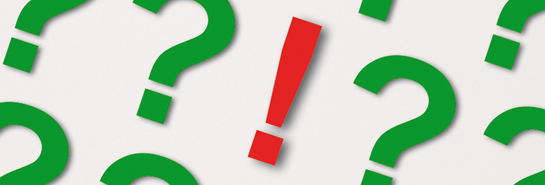 Visit the IPSASB web site http://www.ipsasb.org
Consolidation